Conflicts of Neutrality: Exploring Definitions, Values, and Practices among Canadian Academic LibrariansEmily Jaeger-McEnroeLiaison Librarian, McGill University
Concordia University Library Research Forum 
April 17, 2024
Neutrality, personal integrity and professional skills
From the Canadian Federation of Library Associations’ (CFLA) Code of Ethics and the International Federation of Library Association’s (IFLA) Code of Ethics for Librarians and other Information Workers
Librarians and other information workers are strictly committed to neutrality and an unbiased stance regarding collection, access and service. Neutrality results in the most balanced collection and the most balanced access to information achievable. 
Librarians and other information workers define and publish their policies for selection, organisation, preservation, provision, and dissemination of information. 
Librarians and other information workers distinguish between their personal convictions and professional duties. They do not advance private interests or personal beliefs at the expense of neutrality. 
Librarians and other information workers have the right to free speech in the workplace provided it does not infringe the principle of neutrality towards users. 
Librarians and other information workers counter corruption directly affecting librarianship, as in the sourcing and supply of library materials, appointments to library posts and administration of library contracts and finances. 
Librarians and other information workers strive for excellence in the profession by maintaining and enhancing their knowledge and skills. They aim at the highest standards of service quality and thus promote the positive reputation of the profession.
[Speaker Notes: Disclaimer that I am on the board of the CFLA, but was not when I design and sent out this survey…]
Research Questions
How is neutrality defined by academic librarians?
Do academic librarians value neutrality as a professional value?
How are academic librarians practicing neutrality in the workplace?
Sampled population
Canadian Association of Professional Academic Librarians (CAPAL/ACBES) listserv

Canadian Association of Research Libraries (CARL) member institutions
University of Alberta
University of British Columbia
University of Calgary
University of Manitoba
University of Regina
University of Saskatchewan
Simon Fraser University
University of Victoria
Brock University
Carleton University
University of Guelph
McMaster University
University of Ottawa
Queen’s University
Toronto Metropolitan University
University of Toronto
University of Waterloo
Western University
University of Windsor
York University
Concordia University
Université Laval
McGill University
Université de Montréal
Université du Québec à Montréal
Université de Sherbrooke
Dalhousie University
Memorial University of Newfoundland
University of New Brunswick
Survey response
Active from November 16, 2023 to January 22, 2024
298 reposes 
179 full
119 partial
Only full responses were analyzed
[Speaker Notes: Survey was bilingual]
Defining Neutrality
How is neutrality defined by academic librarians?
Neither agree nor disagree
Not taking sides on an issue
Not expressing opinions
Being objective
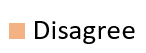 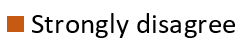 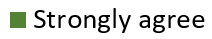 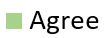 Lacking bias
Defining Neutrality
[Speaker Notes: Also had free text question for definitions, but have not had chance to code!

More about practice than being]
Neutrality in practice
Neutrality promotes balanced collections and access to information
46%
36%
Neutrality is compatible with other library values and goals
30%
54%
26%
61%
Neutrality is possible
Defining Neutrality
[Speaker Notes: It’s not really working! It doesn’t do the things it’s supposed to, it contradicts other goals, and it’s not even possible anyways!]
Neutrality and ideals
46%
45%
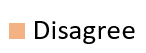 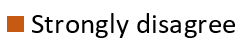 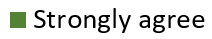 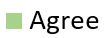 49%
39%
31%
55%
58%
22%
Defining Neutrality
[Speaker Notes: More normative judgements about neutrality… 
Not sure what all this means – librarians should maybe be neutral, but it’s not important, and libraries should be less neutral… and none of this is ethical.]
Valuing Neutrality
Do academic librarians value neutrality as a professional value?
CFLA-FCAB Code of Ethics(also the IFLA Code of Ethics!)
1. Access to Information 
2. Responsibilities towards individuals and society 
3. Privacy, secrecy and transparency
4. Open access and intellectual property
5. Neutrality, personal integrity and professional skills
6. Colleague and employer/employee relationship
Access to Information was ranked as the #1 value by 54% of respondents

Only 4% of respondents ranked neutrality as their #1 value
Valuing Neutrality
Valuing Neutrality
Valuing Neutrality
[Speaker Notes: 1 – 100%
0.867 – 87% as valuable as “#1”
0.522 – 52%
0.497 – 50%
0.490
0.425]
Practicing Neutrality
How are academic librarians practicing neutrality in the workplace?
45%
29%
13%
13%
Practicing Neutrality
[Speaker Notes: Overall, more people are “often” thinking about neutrality 
But it’s also interesting that “Always” and “never” are tied!

Policy creation and management are tied at 17% for the area that is the most “always” thought about 
Cataloguing is the least thought about, with 21% saying they never think about it]
“I've answered that I ‘never’ think about neutrality in some of these instances, because I believe it's important to prioritize EDI instead”


“I think thinking about it does not mean that it is achievable.”


“I should note that I think about it in a negative sense: I always think about what I am (non-neutrally) committing to.”
Practicing Neutrality
Scenario Questions
Respondents were asked if each of the following scenarios represented a position of neutrality, and whether they would take said action.
Allowing a group with white supremacist views to rent a library room for a public speaking event
Buying books representing both pro-life and pro-choice positions 
Celebrating Indigenous Awareness week with a curated display on decolonization 
Displaying pride flags (i.e. LGBTQ Rainbow Flag, Trans Pride Flag, etc.) at the reference desk 
Helping a user find information about building bombs
Practicing Neutrality
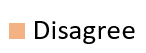 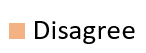 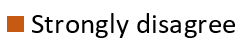 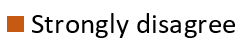 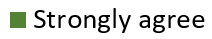 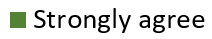 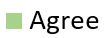 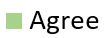 Practicing Neutrality
[Speaker Notes: Is neutral: 
Prolife and prochoice is the only one that is more neutral than not
Building bombs pretty evenly split 
Indigenous, pride and WS all not neutral 

Would do:
Indigenous and pride people would really do, slightly less on prolife and prochoice
Bombs fairly balanced again
People really don’t want WS (yay)]
Neutrality and Action
If everyone followed the codes of ethics exactly, we would expect people’s judgements about the neutrality of a scenario and if they would do it to line up :
Neutral 
=
Do it
Not Neutral 
=
Don’t do it
would do
not 
neutral
neutral
would not do
would do
not 
neutral
neutral
would not do
Practicing Neutrality
would do
not 
neutral
neutral
would not do
Practicing Neutrality
[Speaker Notes: These are the interesting people, where neutrality and action do not align]
would do
24%
27%
not 
neutral
neutral
6%
20%
would not do
Practicing Neutrality
[Speaker Notes: Not couting the people on the line (those who answered “neither agree or disagree” in either category)

Is neutral but would not do has smallest reposes rate overall

The “expected” quadrants have the hightest response rate (almost 50%), but things that are not neutral but people would do is still coming in at about a quarter!

So, more people are doing things [they think are neutral] and [not doing things that they think are not neutral] but there’s a fairly big portion doing things despite them not being neutral!]
Not neutral +
Would do
Neutral 
+
Would do
Not neutral 
+
Would not do
Neutral 
+
Would not do
Practicing Neutrality
[Speaker Notes: So no one thinks renting a room to white supremacsitis is not neutral and would do it anyways, which is good (means they are not taking a stance on W.S.). Although a few think it is neutral and would do it… but more, despite it being neutral, would not do it. Biggest amount in the not neutral and not doing it!

Majority would display a pride flag, although they disagree on whether it is neutral or not. The only ones who would not do it is because they think it is not neutral (so you know those folks are really dedicated to neutrality to pull them away from the majority like that…) 

Indigenous awareness week has a similar pattern to pride flags, but with even less people (literally just one) saying it’s not neutral and they wouldn’t do it. 

Prolife vs prochoice and bomb building get a little more scattered… 

Bombs, which comes from a classical ethics question, is really all over, but with a slight preponderance towards following the standard neutral=do it, not neutral=don’t do it]
Not neutral +
Would do
Neutral 
+
Would do
Not neutral 
+
Would not do
Neutral 
+
Would not do
Practicing Neutrality
Not neutral +
Would do
Neutral 
+
Would do
51%
26%
10%
Not neutral 
+
Would not do
Neutral 
+
Would not do
16%
59%
6%
51%
22%
7%
31%
44%
7%
13%
5%
7%
0.5%
23%
Practicing Neutrality
[Speaker Notes: WS, Prolife and bombs have the majority acting according to the principle of neutrality, but with variations in the proportions 

Indigenous and pride have very similar patterns of people strongly doing things that they do not think are neutral]
Conclusions
Academic librarians define neutrality as being more about outward appearances than an actual state of being objective 


Neutrality is not the most highly valued principle by academic librarians


Librarians are not neutral about applying principles of neutrality: on issues related to EDIA they tend to act in ways that they do not think are neutral
[Speaker Notes: Neutrality is about outward appearance (not expressing opinions or taking sides) not about actually not having opinions, bias, or being objective 

Neutrality is not highly valued, only at about 50% of #1, and tied with many other values 

People are thinking about neutrality more often than not, but not necessarily positively 

Depending on the topic/scenario, librarian do or do not conform to the prescriptive principle of neutrality. They particularly are not acting neutral in areas of EDIA!
They are not neutral in their application of the principle of neutrality – not neutral about being neutral!]
Next steps
Analysis of free text question responses
Compare demographics 
Deeper statistical analysis  - are these results statistically significant?
Write up for publication 



Eventually… 
repeat with a broader sample size?
[Speaker Notes: Free text: 
D1. How do you define neutrality? P5. Can you describe a time that concerns about neutrality influenced your work? C1. Do you have any other comments?]
Questions & Comments & Suggestions
emily.jaeger-mcenroe@mcgill.ca